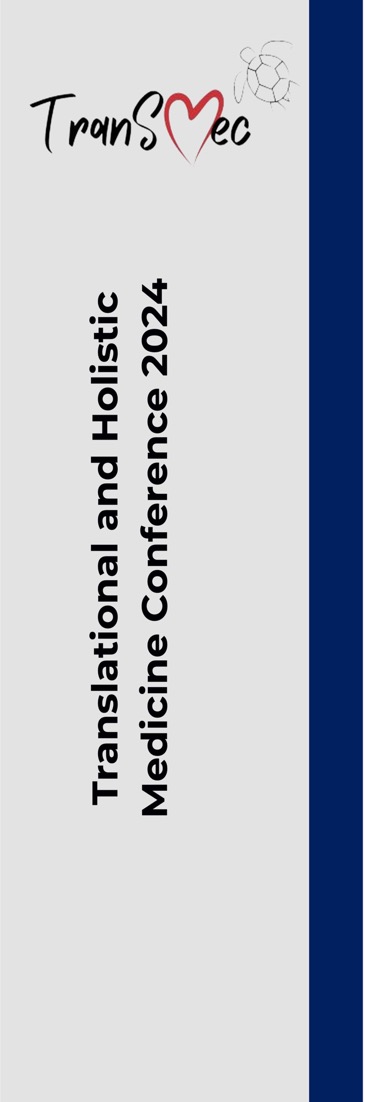 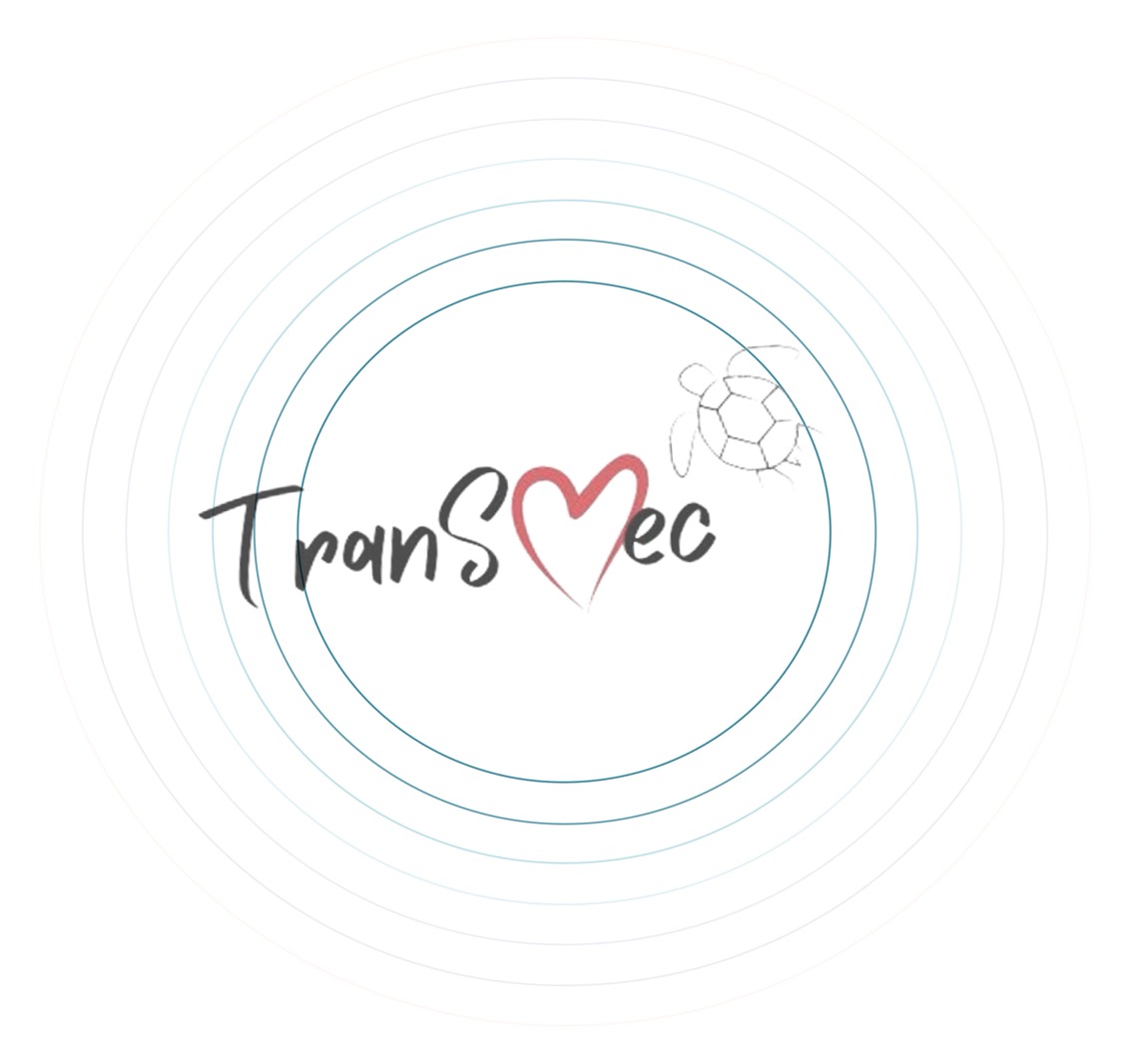 TITLE OF THE PRESENTATION
Presentation by
Author(s)
Institution
institutional logo
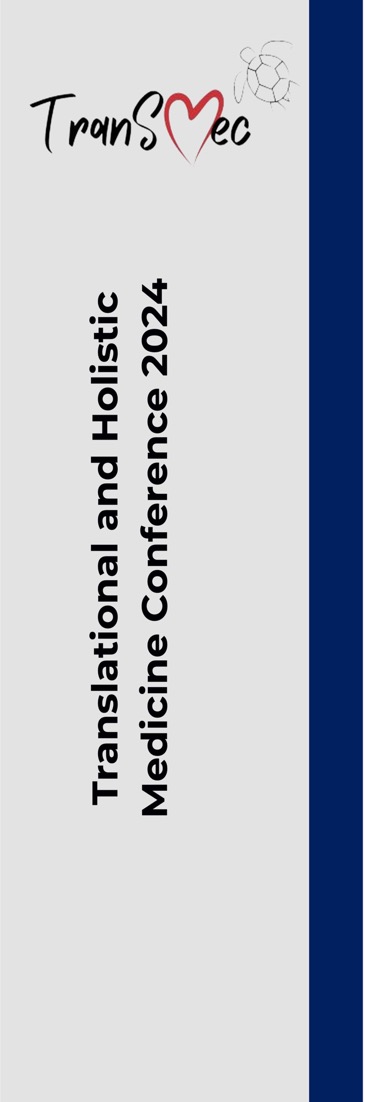 INTRODUCTION
Brief background on the topic
Relevance and importance
institutional logo
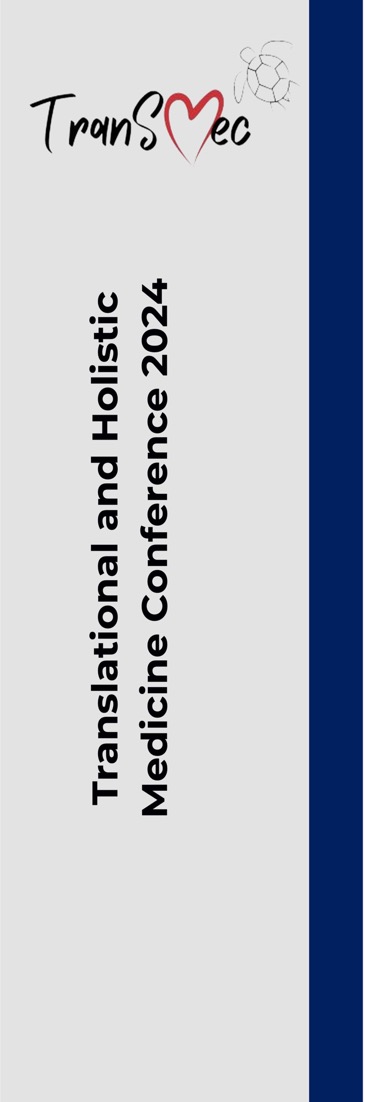 OBJECTIVE
Main goals of the study
Specific research questions
institutional logo
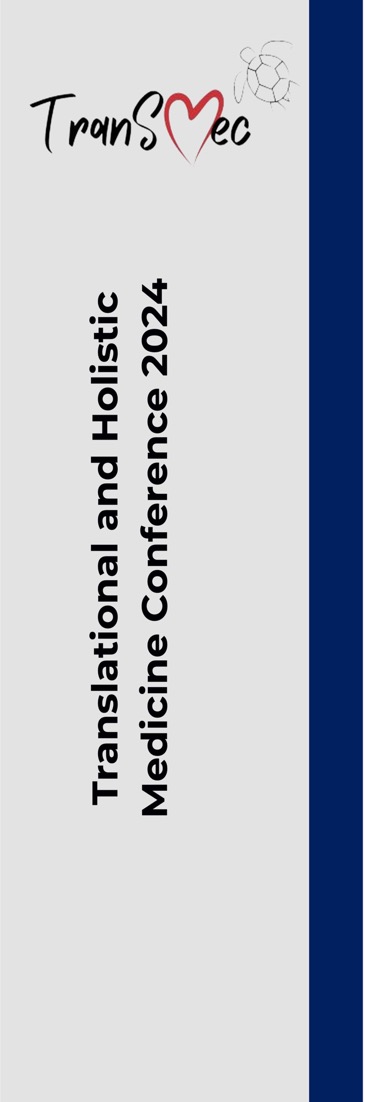 METHODS
Study design
Data collection techniques
Analysis methods
institutional logo
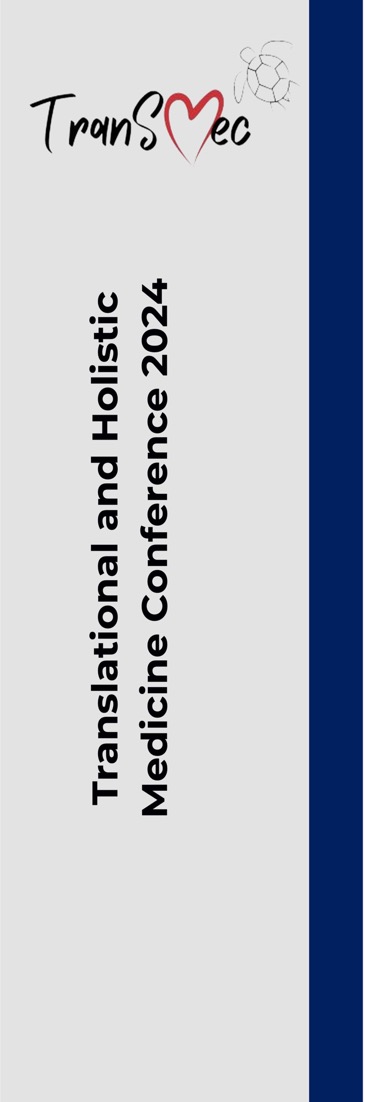 RESULTS
Key findings
Use tables, graphs, and pictures as needed
institutional logo
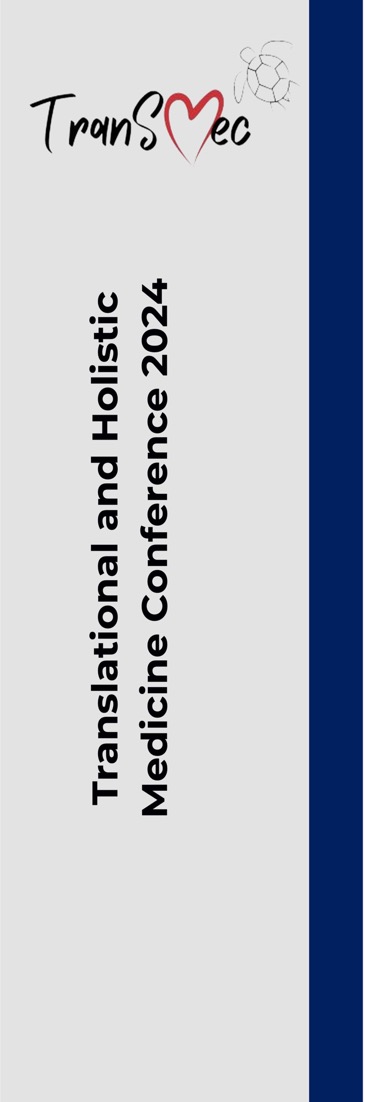 CONCLUSION
Summary of findings
Implications and recommendations
institutional logo
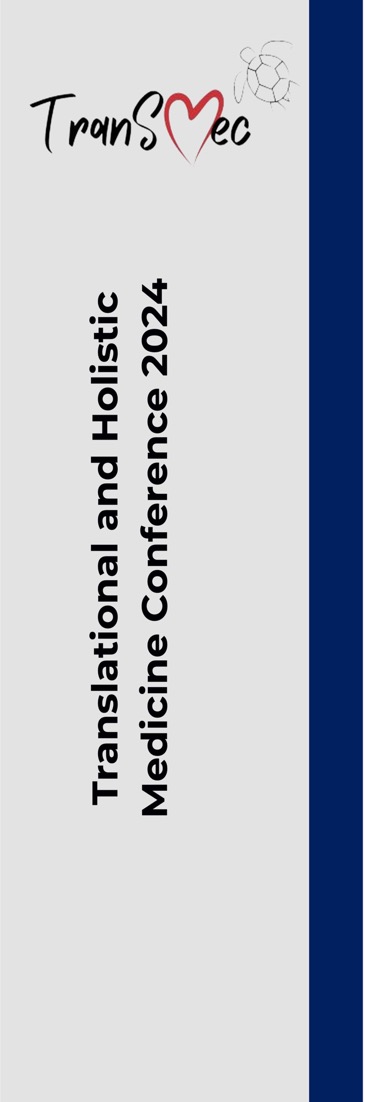 CONTACT US
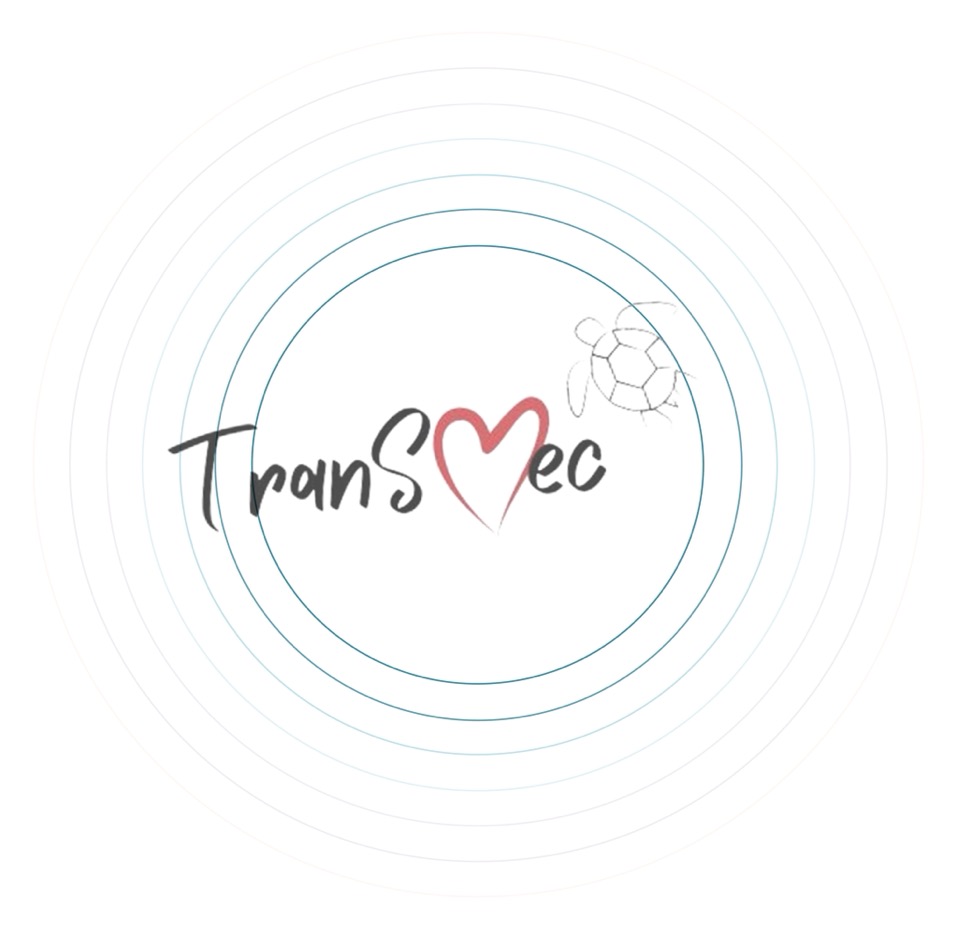 Submit your presentation slides in the Conference website portal at least by 1.00 pm, one week before the  conference (11th September 2024)
Presentation duration: 8 minutes + 2 minutes Q&A.
Bring a USB backup of your presentation.